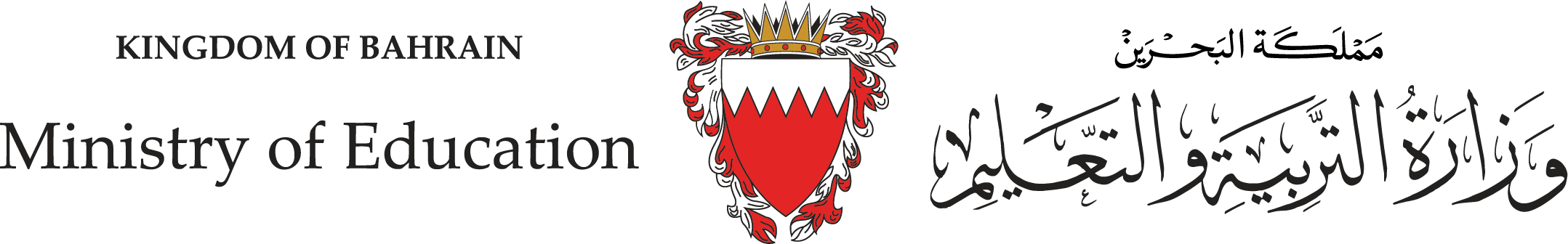 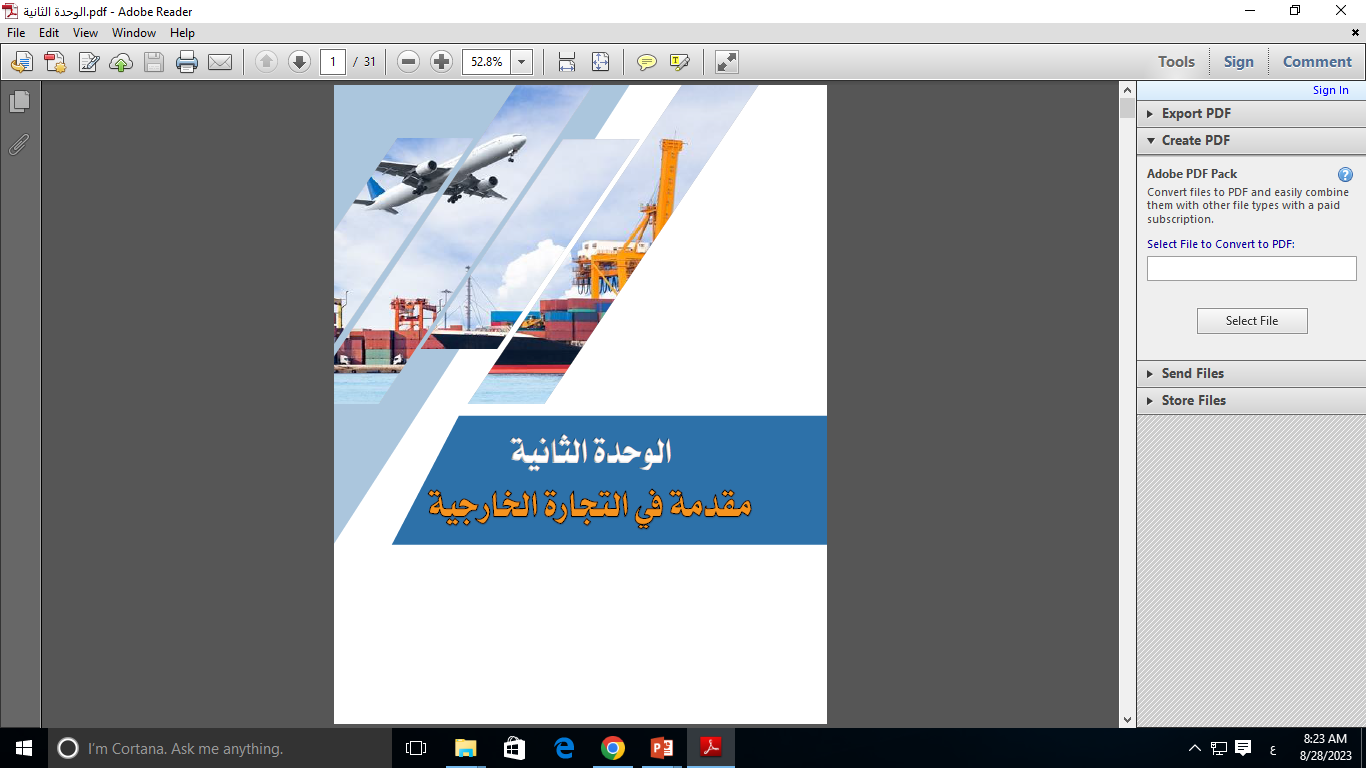 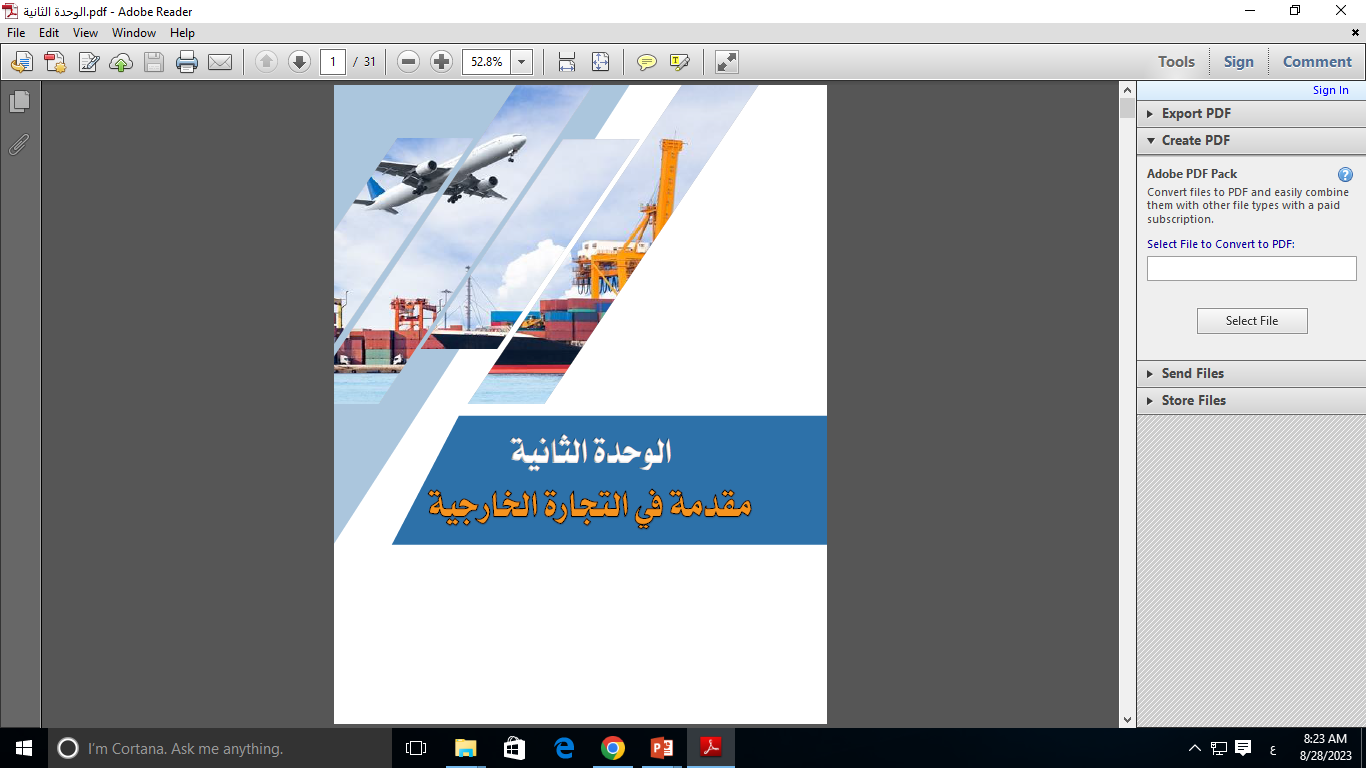 الفصل الدراسي الأول
الاقتصاد

قصد 312
للصف الثالث الثانوي / توحيد المسارات
الصفحات 45 - 49
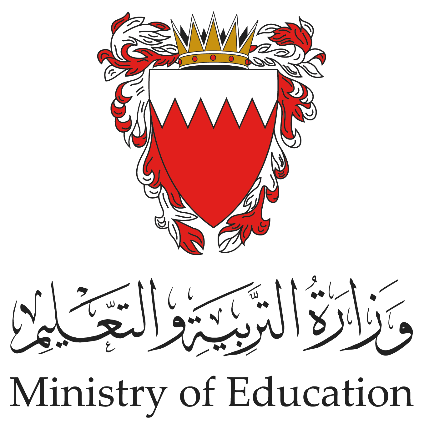 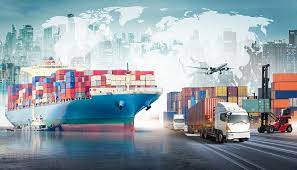 أهداف الوحدة-التجارة الخارجية
يوضح مفهوم التجارة الخارجية وأهميتها.
يُميز بين التجارة الخارجية والتجارة الداخلية.
يعتز بجهود حكومة مملكة البحرين في تنشيط التجارة الخارجية.
يعتز بجهود حكومة مملكة البحرين في تعزيز التجارة الحرة بين الدول.
أهداف الدرس
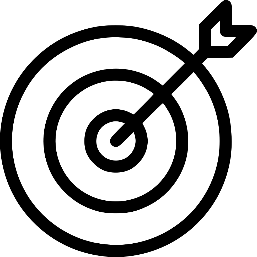 يُتَوَقَع من الطالب في نهاية هذا الدرس أن:

نعدد وسائل حماية التجارة الخارجية.

نعتز بجهود حكومة مملكة البحرين في تنشيط التجارة الخارجية والتجارة الحرة بين الدول.
وزارة التربية والتعليم – العام الدراسي 2023-2024             قصد 312                    الاقتصاد                الدرس: التجارة الخارجية
النشاط الاستهلالي
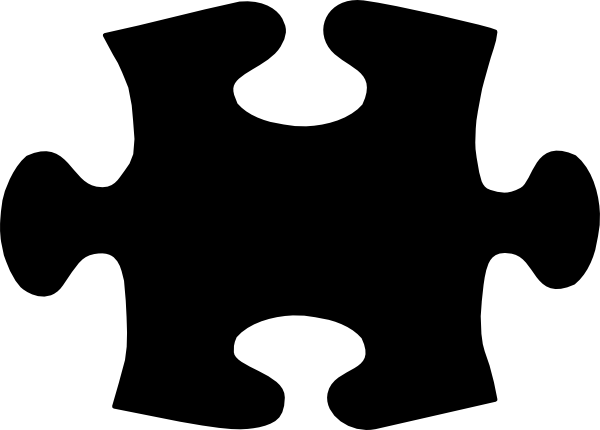 أجب عن الآتي:

برأيك، ما هي أبرز وسائل الحماية الحكومية على التجارة الخارجية؟
وزارة التربية والتعليم – العام الدراسي 2023-2024             قصد 312                     الاقتصاد                الدرس: التجارة الخارجية
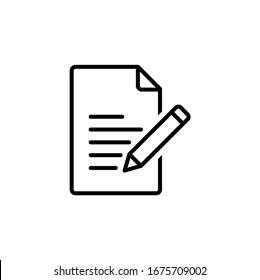 وسائل حماية  التجارة الخارجية
تتضمن أبرز وسائل الحماية الحكومية على التجارة الخارجية الآتي:
1- التعريفة الجمركية 
يقصد بالتعريفة الجمركية ((Tariff  بأنها الرسم أو الضريبة التي تفرضها الحكومة على الواردات، والتعريفة التي يمكن أن تتخذ الأشكال الآتية:
ضريبة محددة بالنسبة لكل وحدة من السلعة المستوردة.
ضريبة على قيمة السلعة (ضريبة مبيعات).
التعريفة الجمركية
ضريبة تفرض من الجمارك كجهة حكومية مسؤولة عن جمعها، وذلك على السلع والبضائع المستوردة من دول أخرى، في شكل نسبة مئوية من قيمة السلعة، أو مبلغ ثابت على كل وحدة، ما يؤدي إلى الزيادة في أسعارها.
وزارة التربية والتعليم – العام الدراسي 2023-2024            قصد 312                  الاقتصاد             الدرس: التجارة الخارجية
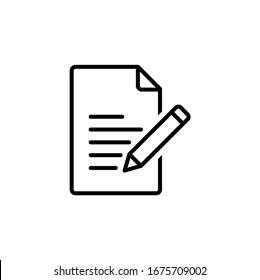 وسائل حماية  التجارة الخارجية
2- نظام الحصص
يقصد بنظام الحصص (Quota System) هو وضع حد قانوني بالنسبة لعدد الوحدات التي يمكن استيراداها من سلعة معينة وخلال فترة معينة، أو تحديد حد أعلى من العملات الصعبة لاستيراد كميات معينة من بعض السلع، وتتشدد العديد من حكومات الدول النامية على هذه الناحية وخاصة الدول التي تعاني من نقص حاد في العملات الصعبة، وخاصة ما يتعلق باستيراد السلع غير الضرورية أو الكمالية من أجل الاستفادة من العملات المتوفرة لديها في استيراد السلع التي يمكن أن تساعد في تنفيذ برامج التنمية الاقتصادية كالسلع الإنتاجية وبعض السلع الضرورية التي لا تتوفر مستلزمات إنتاجها محليًا كالأدوية مثلاً.
نظام الحصص
هو القيد الكمي على كمية أو قيمة السلع المسموح بتصديرها أو باستيرادها.
وزارة التربية والتعليم – العام الدراسي 2023-2024            قصد 312                  الاقتصاد             الدرس: التجارة الخارجية
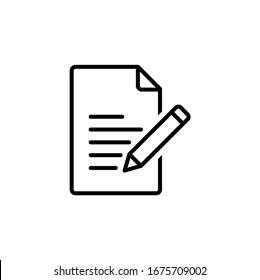 وسائل حماية التجارة الخارجية
5 دقائق
نشاط فردي
1- من خلال محرك البحث عبر الإنترنت، ابحث عن التعريفة الجمركية في مملكة البحرين، موضحًا السلع المعفاة من الجمارك والأخرى التي تخضع لها، ونسبة الرسوم الجمركية عليها.

2- اقرأ عن الاتفاقيات الضريبية لمملكة البحرين في موقع الجهاز الوطني للإيرادات، عن طريق رمز الاستجابة السريعة QR، ثم أعد تقريرًا عن أنواع الاتفاقيات الضريبية الثنائية لمملكة البحرين، واعرضه على زملائك في الصف.
وزارة التربية والتعليم – العام الدراسي 2023-2024            قصد 312                  الاقتصاد             الدرس: التجارة الخارجية
الأبعاد التجارية والاقتصادية لانضمام مملكة البحرين لمنظمة التجارة العالمية
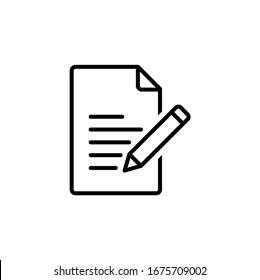 انضمت مملكة البحرين إلى الاتفاقية العامة للتجارة والتعرفة الجمركية (GATT) في عام 1993م، وبعد تأسيس منظمة التجارة العالمية تقدمت المملكة بطلب انضمام في 15 إبريل من عام 1994م والتي رأت النور في شهر يناير من عام 1995م.
وتتمثل أهم المزايا التجارية والاقتصادية التي تقود إلى انضمام الدولة لمنظمة التجارة العالمية في الآتي:
التمتع بجميع مزايا التخفيضات الجمركية المتبادلة بين الدول الأعضاء.
زيادة حجم الإنتاج كنتيجة للتخفيضات في الرسوم الجمركية.
حماية صادرات الدولة من شدة منافسة صادرات الدولة المماثلة من دول المنظمة التي تتمتع بتخفيضات جمركية.
محاولة تحسين مستوى الإنتاجية كنتيجة للمنافسة بين الدول.
الدفاع عن المصالح التجارية والاقتصادية إذ يحق للدولة أن تتقدم بشكوى ضد أي دولة عضو تقوم بفرض قيود معينة على صادراتها.
وزارة التربية والتعليم – العام الدراسي 2023-2024            قصد 312                  الاقتصاد             الدرس: التجارة الخارجية
الأبعاد التجارية والاقتصادية لانضمام مملكة البحرين لمنظمة التجارة العالمية
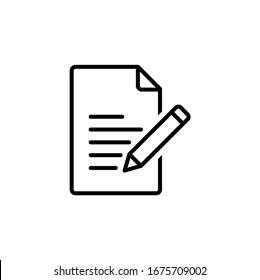 6. ضمان عدم التمييز في معاملة السلع المتبادلة بين الدول الأعضاء.
7.جذب الاستثمارات الأجنبية في ظل اتفاقية تحرير إجراءات الاستثمار المرتبطة بالتجارة.
8. وجود أساس أو مرجع يمكن اللجوء إليه فيما يتعلق بتنظيم العلاقات التجارية الدولية.
9. زيادة حجم التبادل التجاري الدولي مما يزيد الطلب على منتجات الدول النامية.
10. للدولة الحق في حماية منتجاتها ضد الإغراق مما يتيح لها فرصة أكبر لتسويق إنتاجها المحلي دون منافسة غير عادلة.
وزارة التربية والتعليم – العام الدراسي 2023-2024            قصد 312                  الاقتصاد             الدرس: التجارة الخارجية
الأبعاد التجارية والاقتصادية لانضمام مملكة البحرين لمنظمة التجارة العالمية
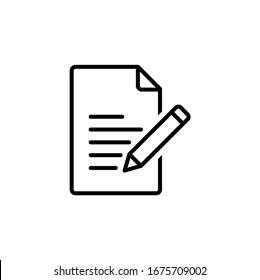 اتفاقيات التجارة الحرة في مملكة البحرين:
 إن اتفاقيات التجارة الحرة هي اتفاقيات دولية تعزز التجارة بين مختلف البلدان.  وبشكلٍ عام، تسهم اتفاقيات التجارة الحرة في إزالة الحواجز والعوائق التجارية بين الدول، مما يسمح بمعاملة الشركات الأجنبية كمعاملة الشركات المحلية. وهناك العديد من المزايا الهامة التي تنتج عن تطبيق اتفاقية التجارة الحرة بين مملكة البحرين والمناطق المختلفة على مستوى العالم، ومنها:

تسهيل التدفقات التجارية بين البلدان. 
تحفز تدفق الاستثمارات الواردة.
تنمي قطاعات الصناعة والخدمات الرئيسة.
تشجع على تبادل الخبرات لخلق فرص عمل وتحفيز النمو.
وزارة التربية والتعليم – العام الدراسي 2023-2024            قصد 312                  الاقتصاد             الدرس: التجارة الخارجية
الأبعاد التجارية والاقتصادية لانضمام مملكة البحرين لمنظمة التجارة العالمية
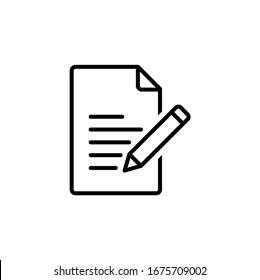 وتستفيد البحرين من اتفاقيات التجارة الحرة المتعددة. فلكل منها علاقات وفوائد فريدة، لكن جميعها ساهمت في نمو قطاعات متعددة وزيادة التجارة مع المملكة.  وانضمت مملكة البحرين إلى عددًا من اتفاقيات التجارة الحرة، أبرزها:

منطقة التجارة الحرة العربية الكبرى (GAFTA).
اتفاقية التجارة الحرة لدول مجلس التعاون الخليجي.
اتفاقية التجارة الحرة بين دول مجلس التعاون الخليجي وسنغافورة.
اتفاقية دول مجلس التعاون الخليجي ورابطة التجارة الحرة الأوربية.
اتفاقية التجارة الحرة بين الولايات المتحدة الأمريكية ومملكة البحرين.
وزارة التربية والتعليم – العام الدراسي 2023-2024            قصد 312                  الاقتصاد             الدرس: التجارة الخارجية
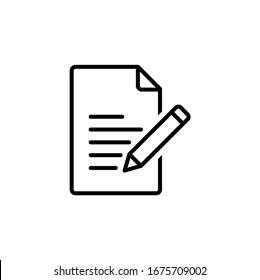 الأبعاد التجارية والاقتصادية لانضمام مملكة البحرين لمنظمة التجارة العالمية
دقيقتان
نشاط فردي
أجب عن الآتي:
على ما يدل حرص مملكة البحرين على الانضمام لمنظمة التجارة العالمية.
وزارة التربية والتعليم – العام الدراسي 2023-2024            قصد 312                  الاقتصاد             الدرس: التجارة الخارجية
التقويم
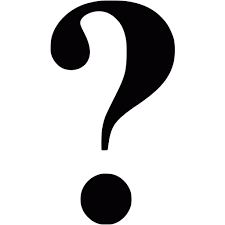 أجب عن الآتي:
1- عدد ثلاثة من المزايا التي تنتج عن تطبيق اتفاقية التجارة الحرة بين مملكة البحرين والمناطق المختلفة على مستوى العالم.

2- عرف كلًا من: لتعريفة الجمركية – نظام الحصص

3- اذكر أهم المزايا التجارية والاقتصادية التي تقود إلى انضمام الدولة لمنظمة التجارة العالمية. (يكتفي بذكر ثلاثة نقاط)
تأكد من إجابتك
وزارة التربية والتعليم – العام الدراسي 2023-2024            قصد 312                 الاقتصاد              الدرس: التجارة الخارجية
التقويم
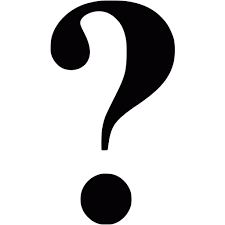 ج1. تسهيل التدفقات التجارية بين البلدان. -- تحفز تدفق الاستثمارات الواردة. -- تنمي قطاعات الصناعة والخدمات الرئيسة.

ج2.
التعريفة الجمركية: ضريبة تفرض من الجمارك كجهة حكومية مسؤولة عن جمعها، وذلك على السلع والبضائع المستوردة من دول أخرى، في شكل نسبة مئوية من قيمة السلعة، أو مبلغ ثابت على كل وحدة، ما يؤدي إلى الزيادة في أسعارها.
نظام الحصص: هو القيد الكمي على كمية أو قيمة السلع المسموح بتصديرها أو باستيرادها.

ج3.
التمتع بجميع مزايا التخفيضات الجمركية المتبادلة بين الدول الأعضاء.
زيادة حجم الإنتاج كنتيجة للتخفيضات في الرسوم الجمركية.
حماية صادرات الدولة من شدة منافسة صادرات الدولة المماثلة من دول المنظمة التي تتمتع بتخفيضات جمركية.
وزارة التربية والتعليم – العام الدراسي 2023-2024            قصد 312                  الاقتصاد             الدرس: التجارة الخارجية
نهاية الدرس
شكراً لكم ،، تنمياتنا لكم بالتوفيق
للمزيد من المعلومات
زيارة البوابة التعليمية www.edunet.bh 
حل أسئلة الكتاب (ص50)
وزارة التربية والتعليم – العام الدراسي 2023-2024            قصد 312                  الاقتصاد             الدرس: التجارة الخارجية